กองควบคุมโรคและภัยสุขภาพในภาวะฉุกเฉิน
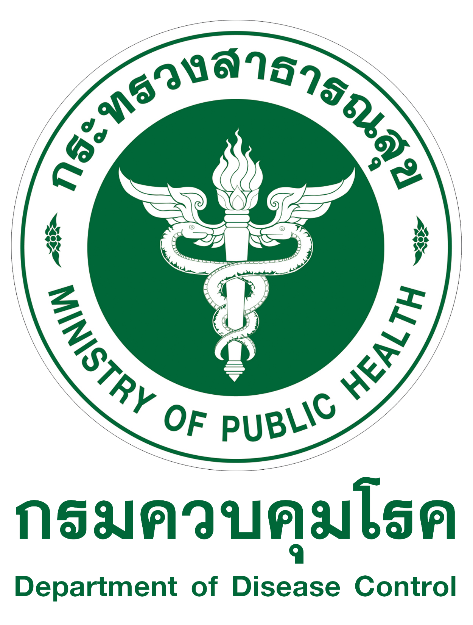 ข่าวกิจกรรม
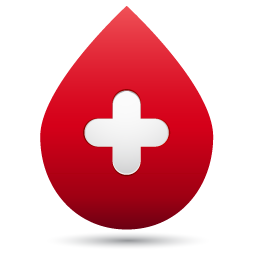 กิจกรรมร่วมบริจาคโลหิตให้กับโรงพยาบาลราชวิถี
DDC “Give Blood Give Life”
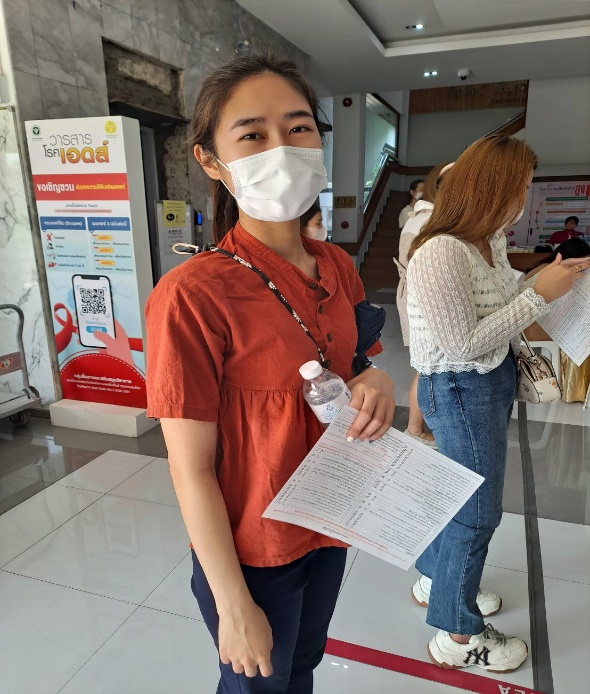 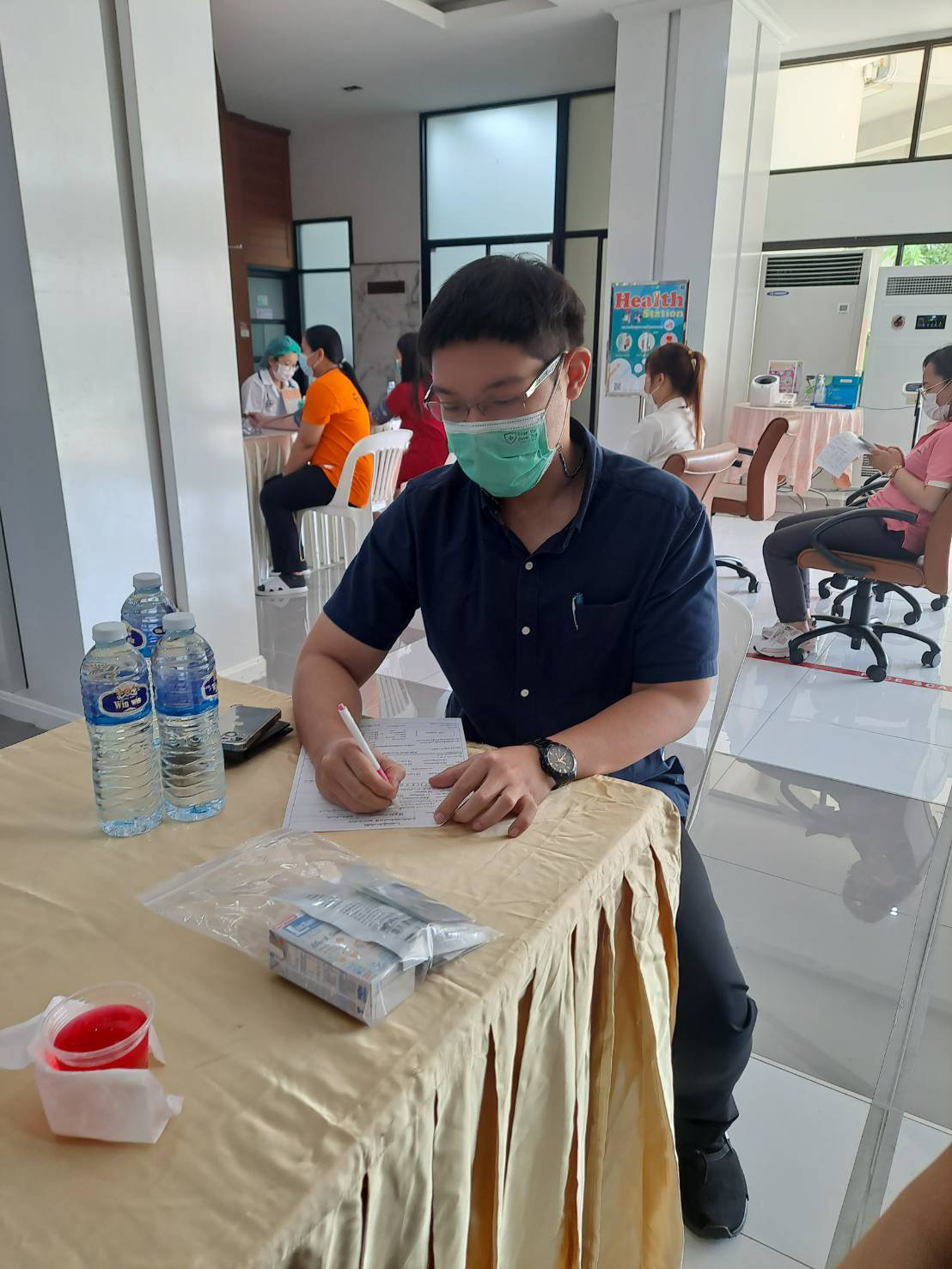 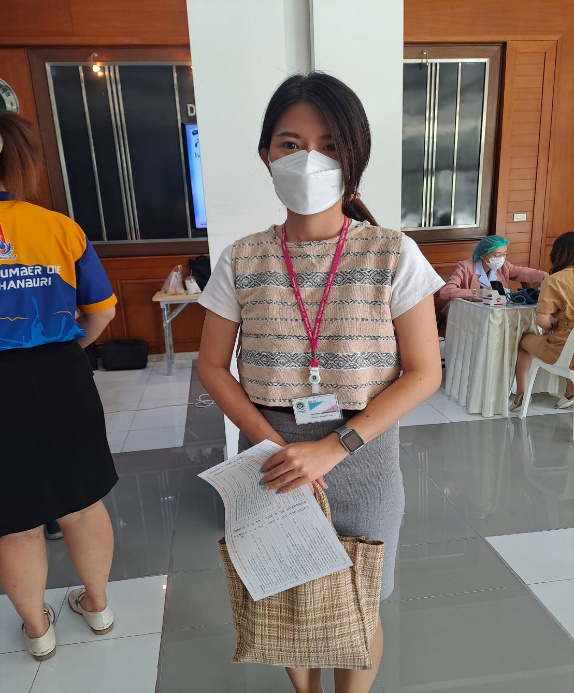 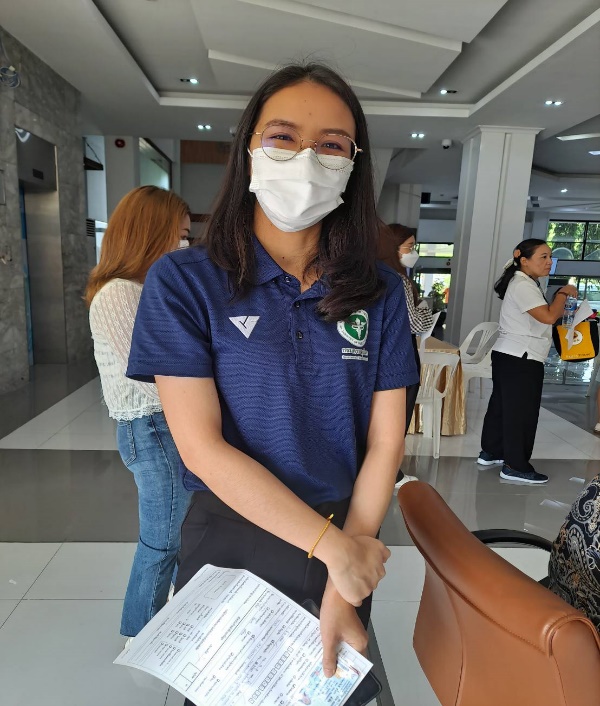 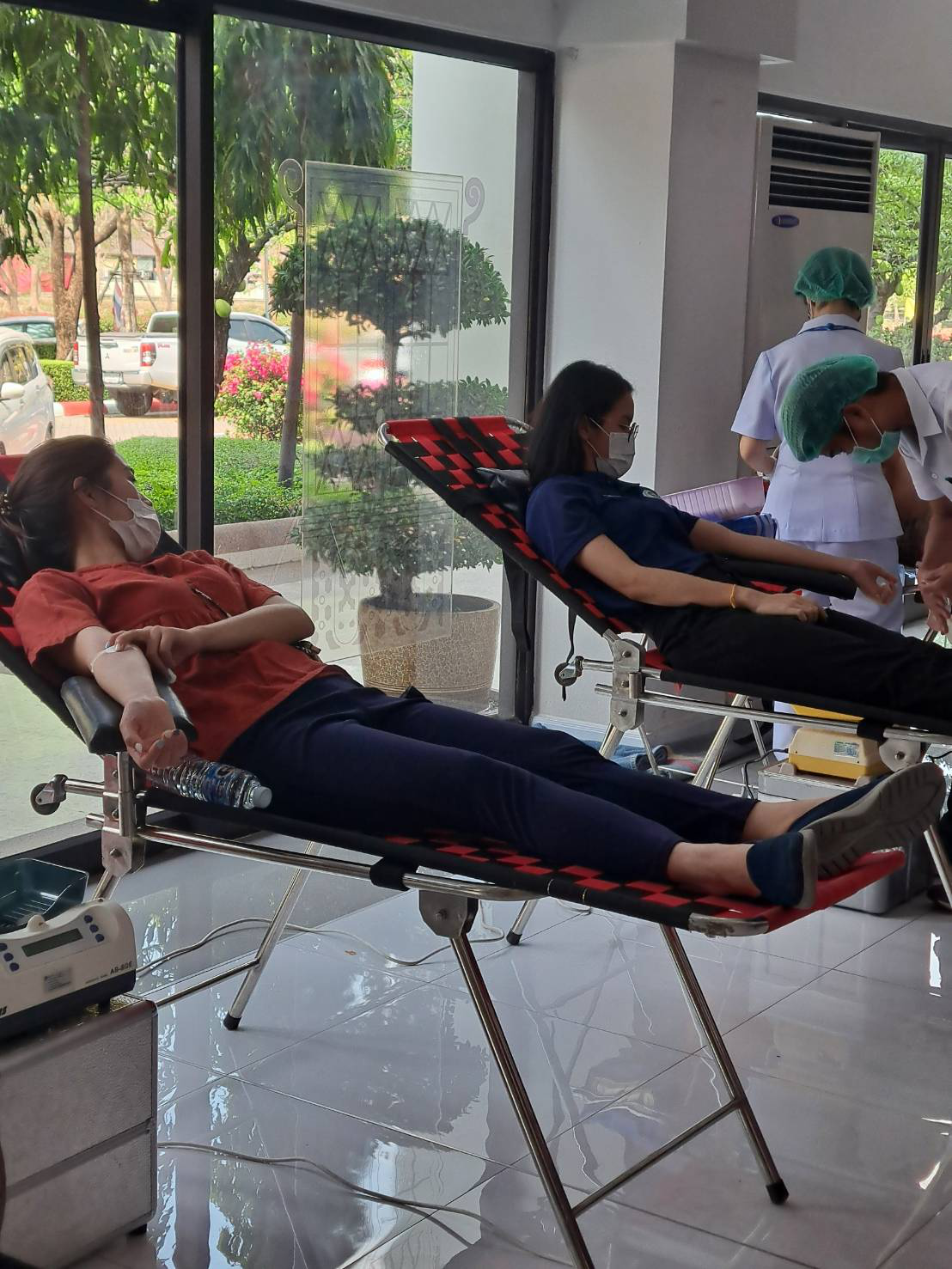 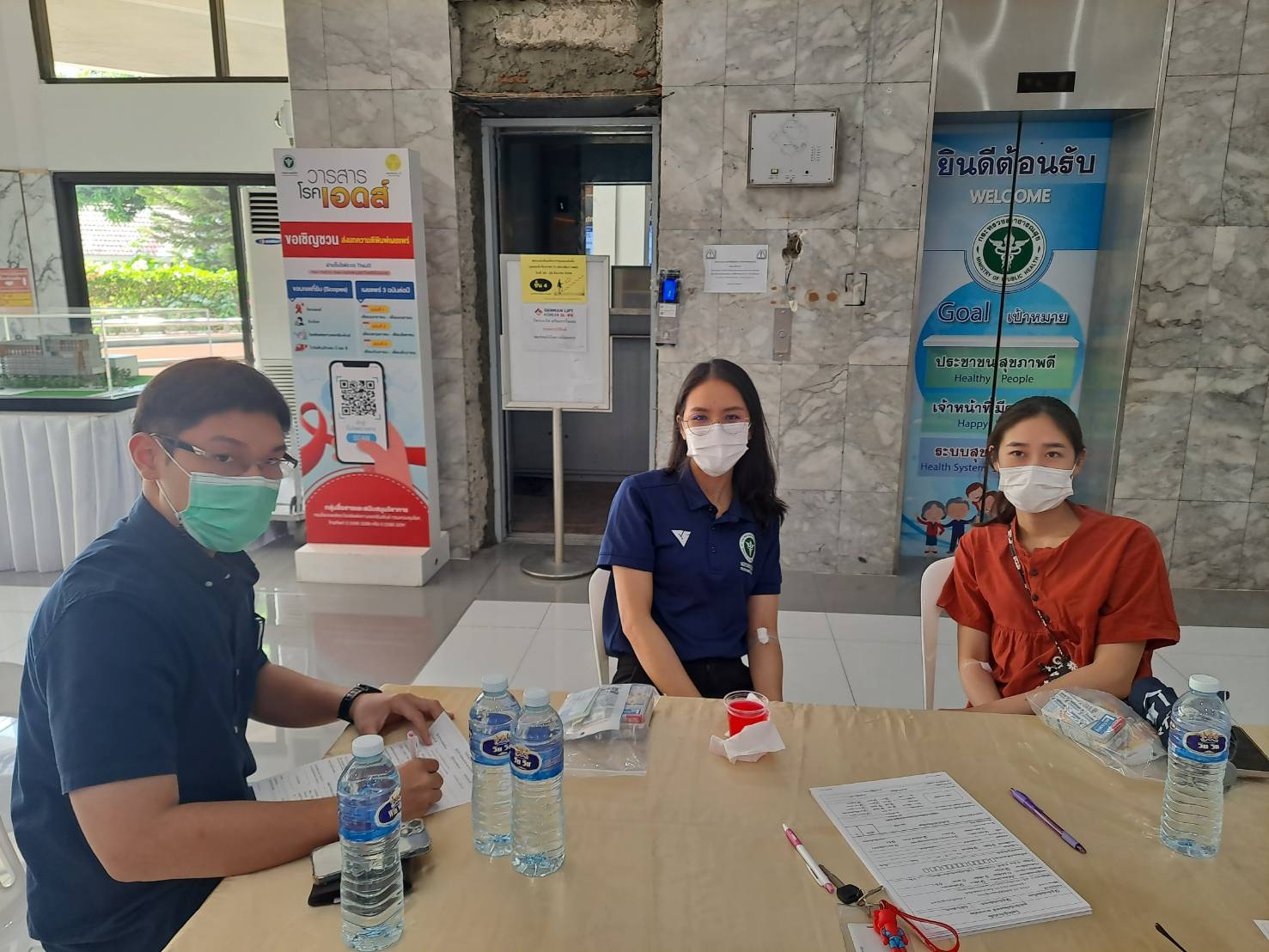 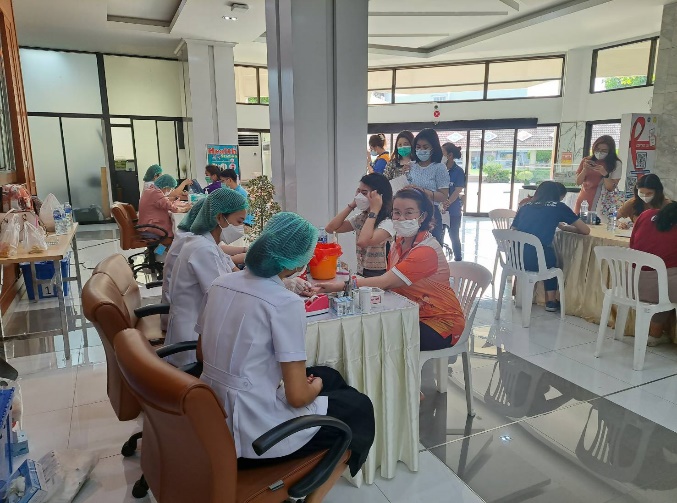 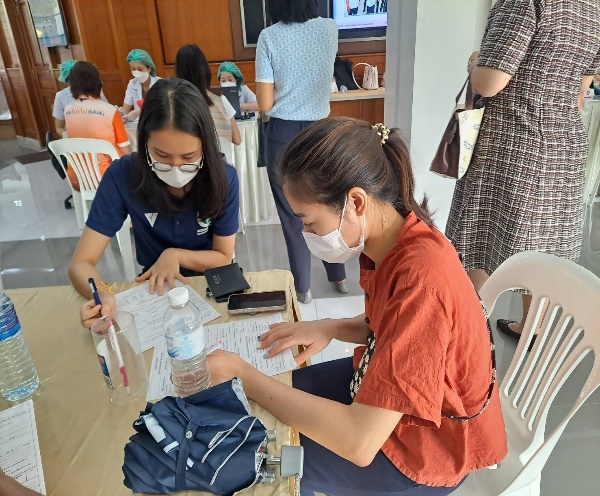 วันพฤหัสบดีที่ 23 มีนาคม 2566 เวลา 09.00 – 15.00 น. 
ณ บริเวณโถง ชั้น 1 อาคาร 1 กรมควบคุมโรค
บุคลากรของกองควบคุมโรคและภัยสุขภาพในภาวะฉุกเฉิน 
เข้าร่วมกิจกรรมบริจาคโลหิตให้กับโรงพยาบาลราชวิถี
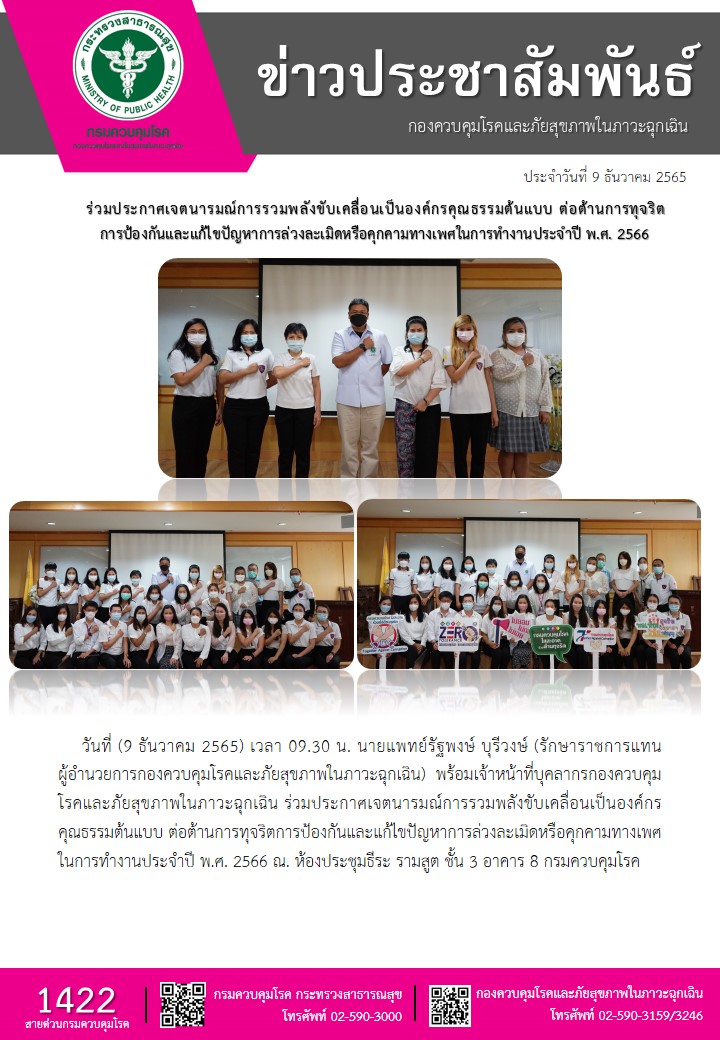 ขอเชิญชวนบุคลากรของกองควบคุมโรคและภัยสุขภาพในภาวะฉุกเฉินเข้าร่วมแข่งขันประเมินการเป็นบุคลากรต้นแบบด้านคุณธรรม จริยธรรม